THỰC ĐƠN TUẦN 4 THÁNG 4
TỪ: 24/4 ĐẾN 28/4/2023
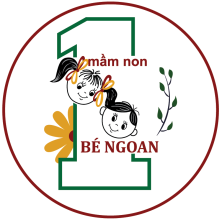 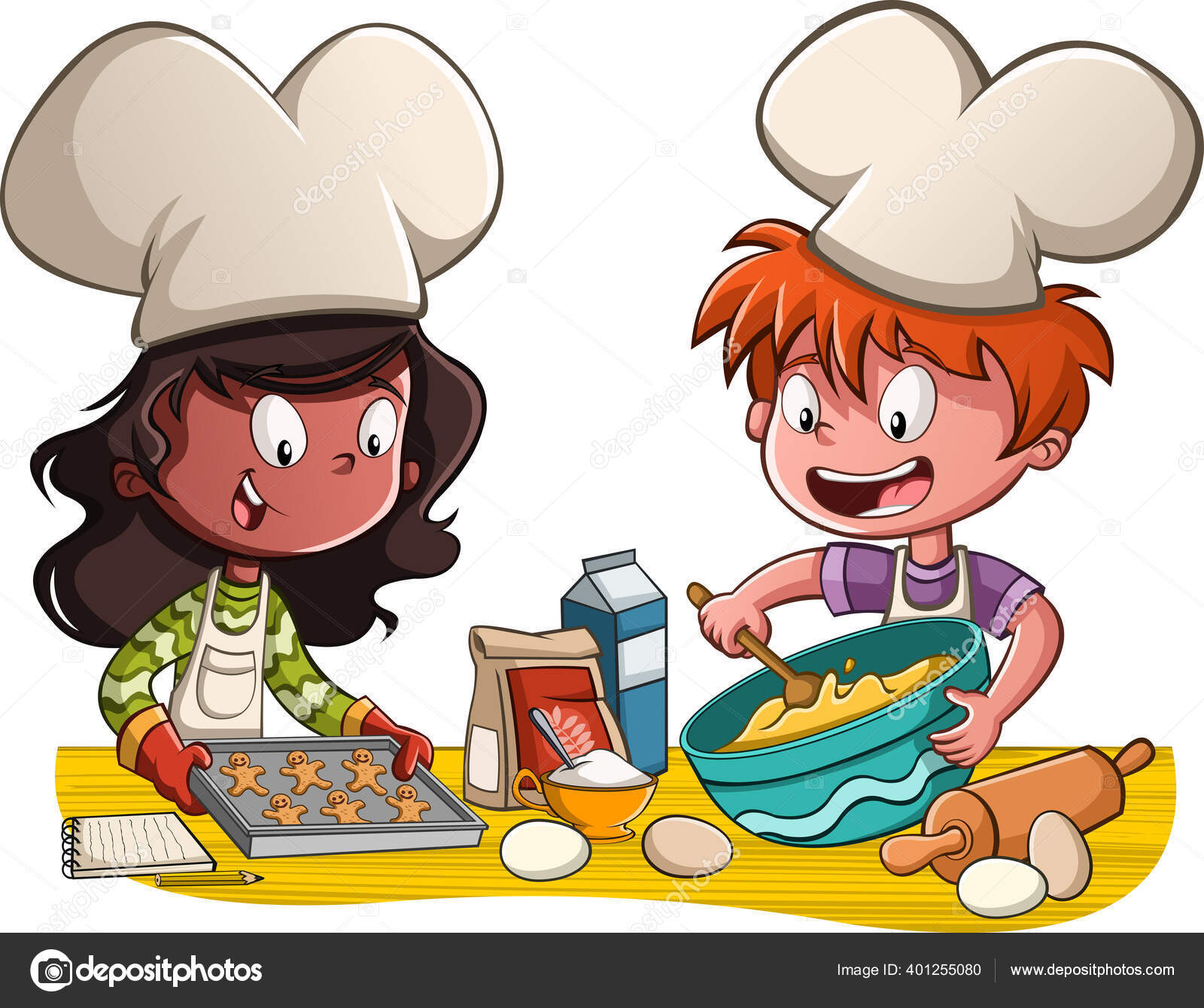